Albert Einstein                    Nationalité: Allemand                                                                                                        Par Clovis Gravel                 Expression célèbre: E=Mc²
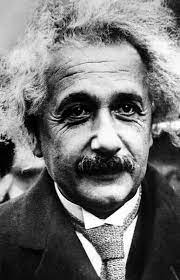 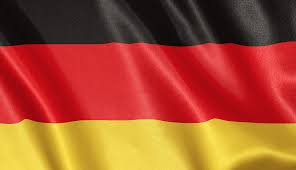